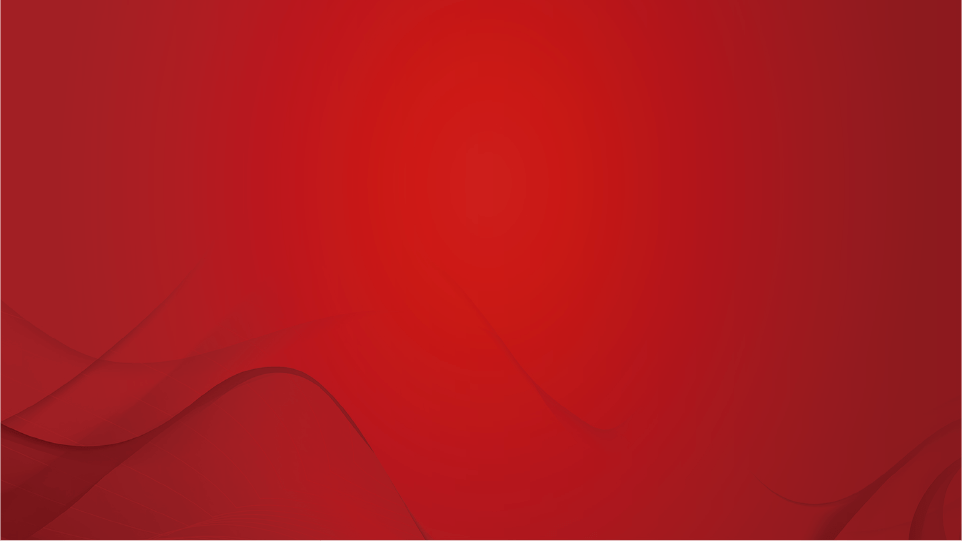 A1120619100001
执业编号
全国公开课系列———
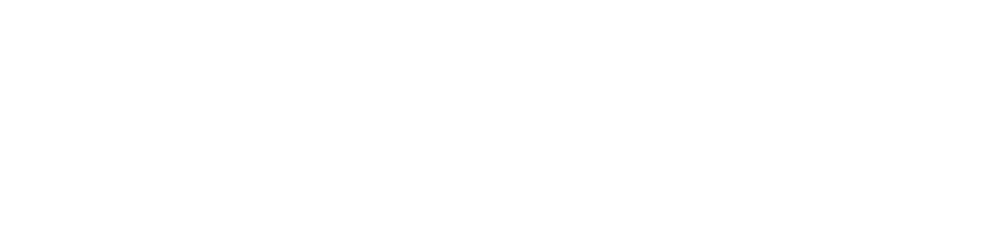 资金轮动
题材大乱斗
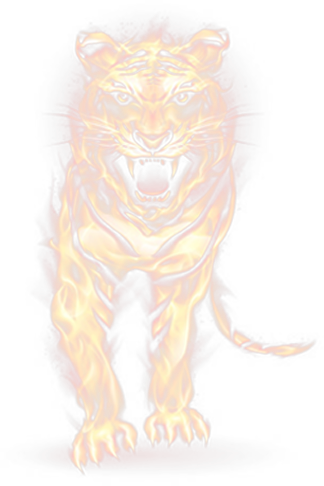 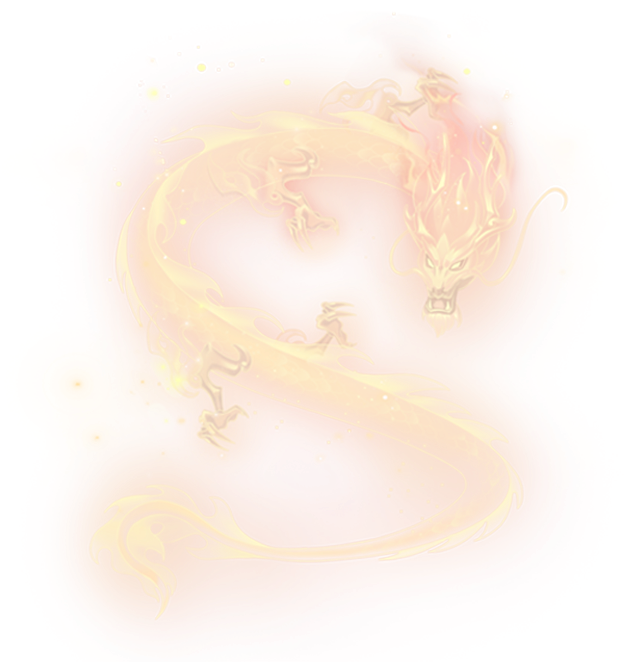 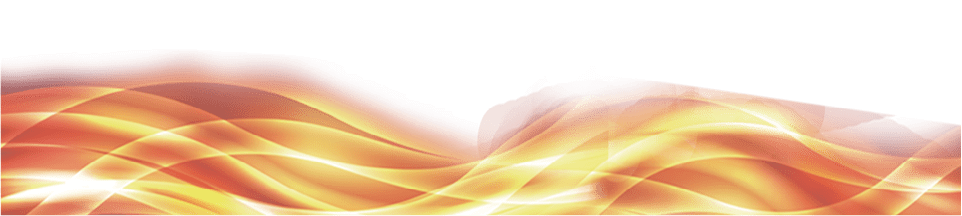 2025/7/4
张明科
经传投研
课程日期
大盘及市场节奏
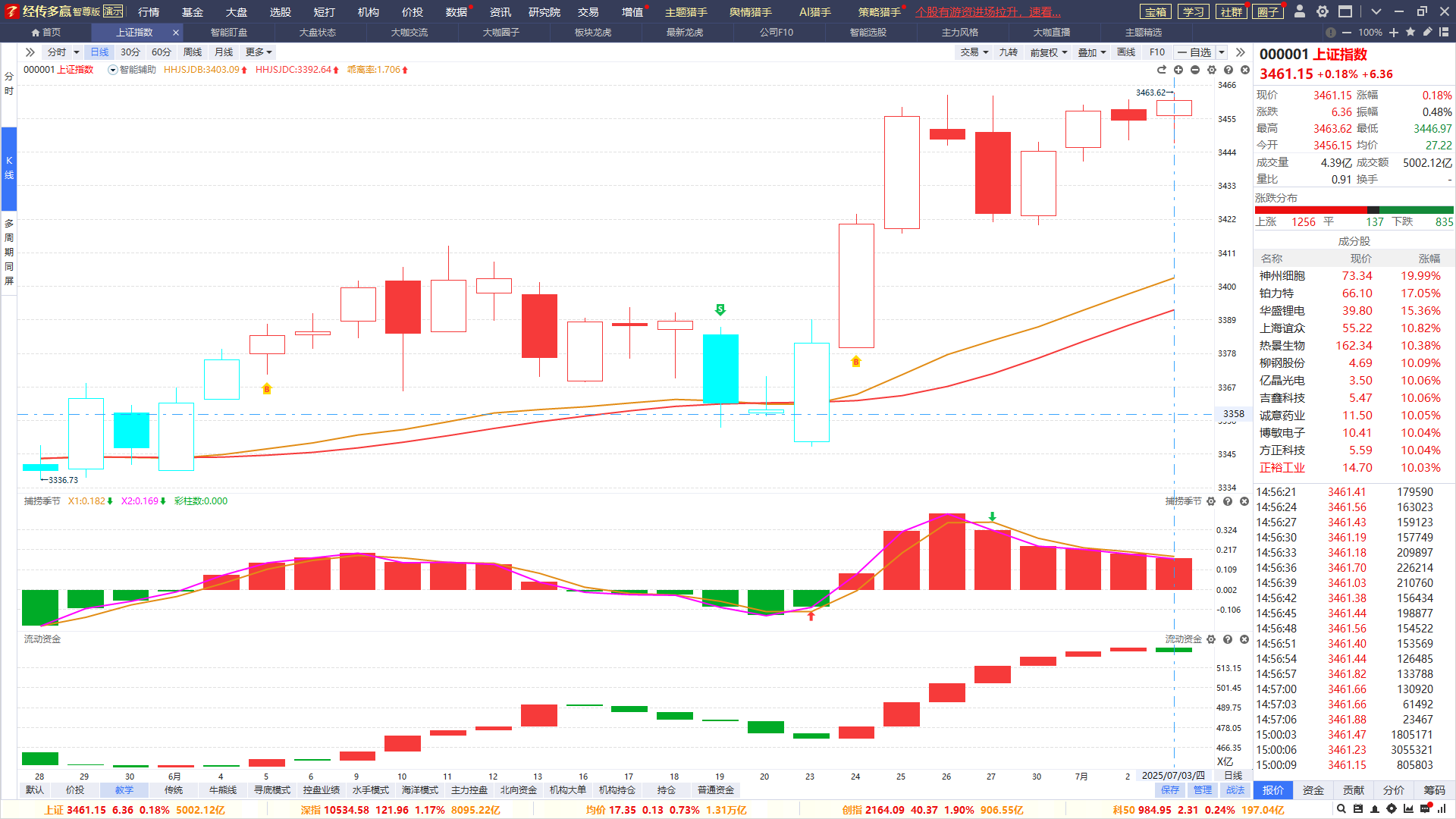 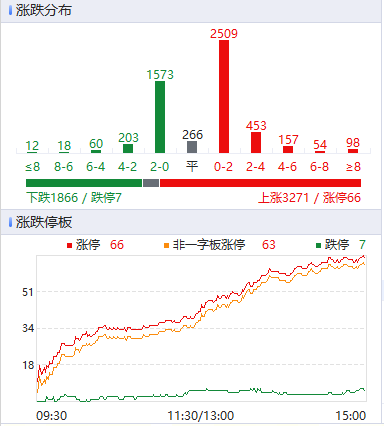 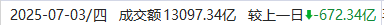 两市总成交1. 31万亿，缩量，看震荡节奏
操作思路：个股冲高回落（均线/熊线）减一减；极端下跌看低吸
涨停家数66＞7，龙虎情绪活跃，胜率没有1.5万亿前高，但依然是优选
龙虎炒作持续活跃
涨跌停的背后，是游资机构的短线推动为主，
龙虎情绪活跃代表游资机构进攻意见统一，龙虎股溢价能力强
看阶段3~5日的龙虎情绪，偶尔单日低迷不影响
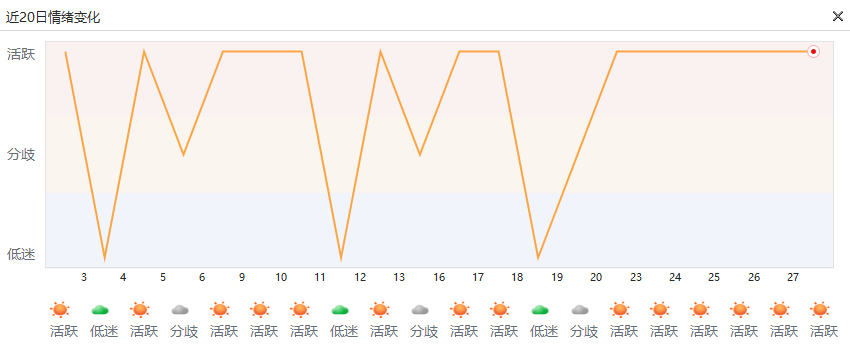 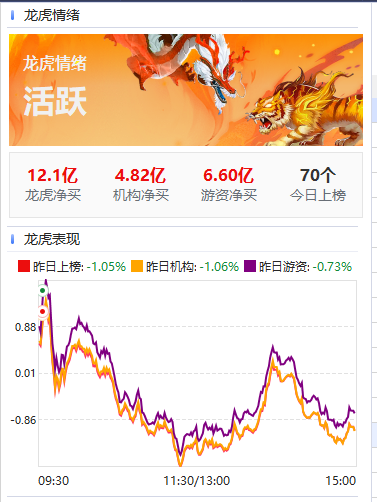 不贪多，不追涨（停）
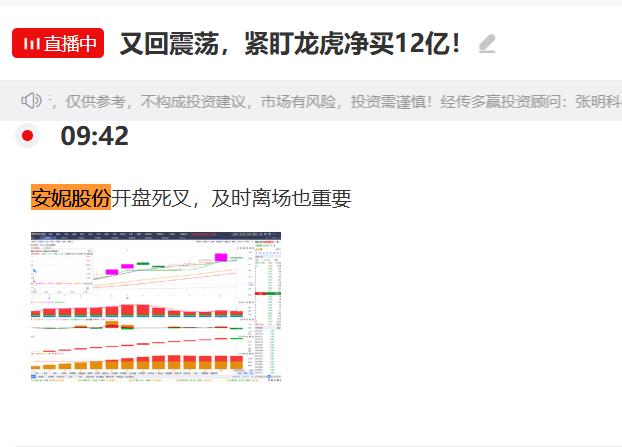 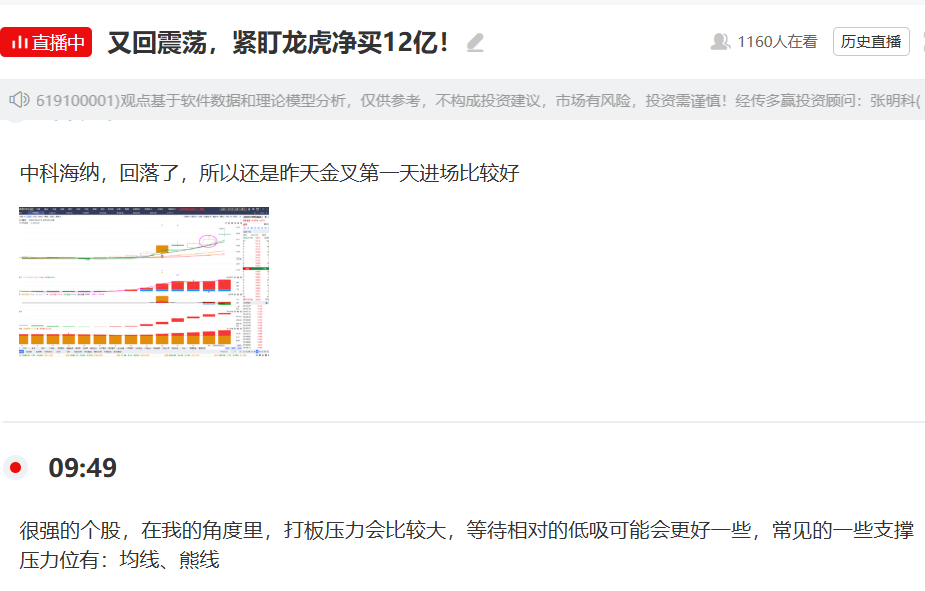 震荡节奏下，冒激进风险的行为要减少
盘前消息看点
板块看点-龙虎
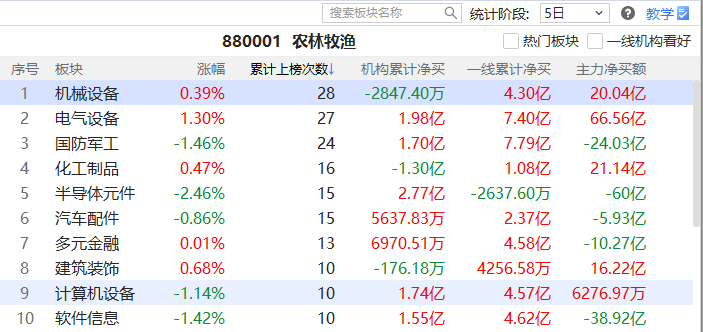 短打-席位密码-板块龙虎：龙虎累计上榜次数靠前，
游资机构扎堆炒作，易诞生超强势个股/热点
行业：军工、电气设备、机械设备、软件信息、半导体
主题：化工、芯片、固态电池、创新药（脑机接口）
紫旗回档战法
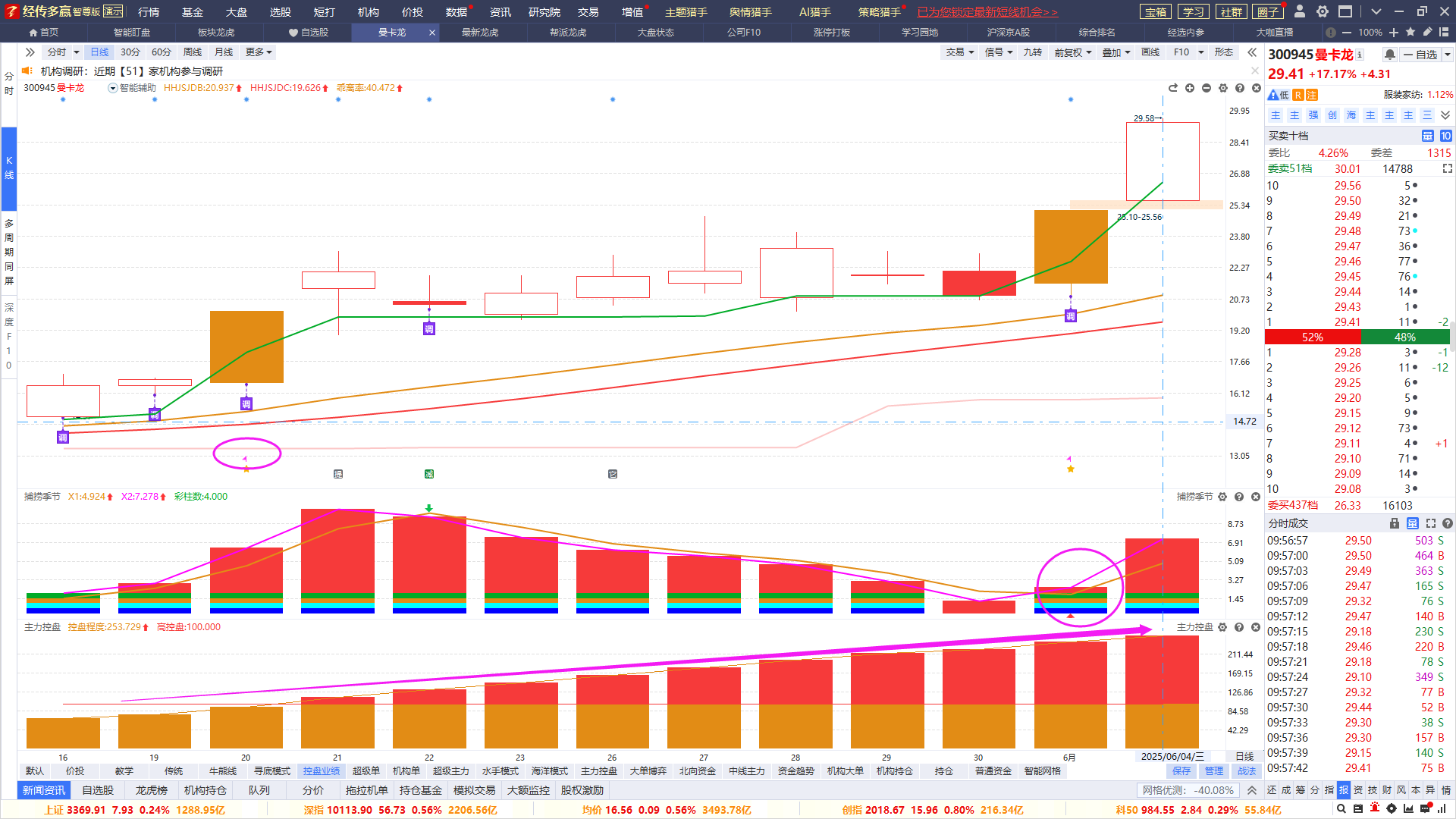 紫旗回档示意图
资金：近10天出龙虎紫旗
(龙虎榜净买入，且有机构参与）
趋势：智能辅助线
跌破辅助线则为战法结束
1
2
3
买卖点：金叉死叉
有其他资金支持更好
追求进攻型龙虎，拉升调整后的潜力爆发波段
选股思路
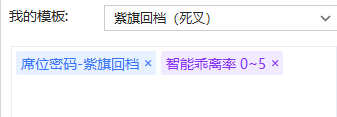 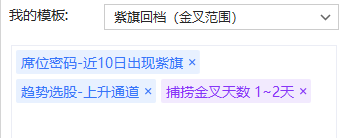 盘中
盘后
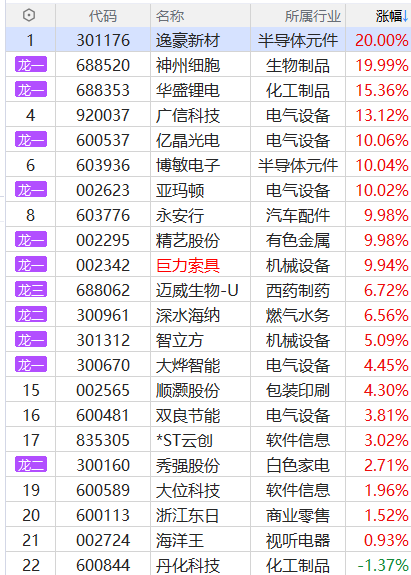 选择紫旗（机构版以上），寻找金叉进攻初期的节奏
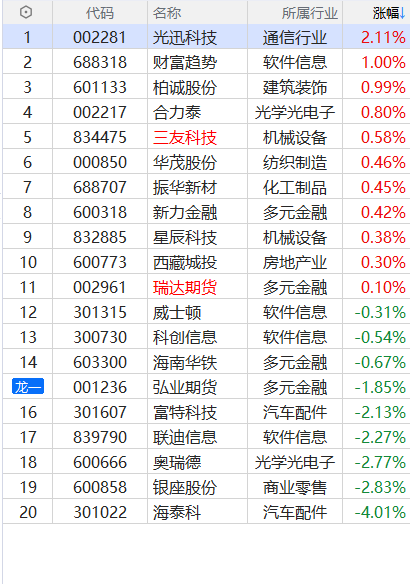 直接选「紫旗回档」，死叉3天以上，等待回档的潜力股
7月2
机构抢筹
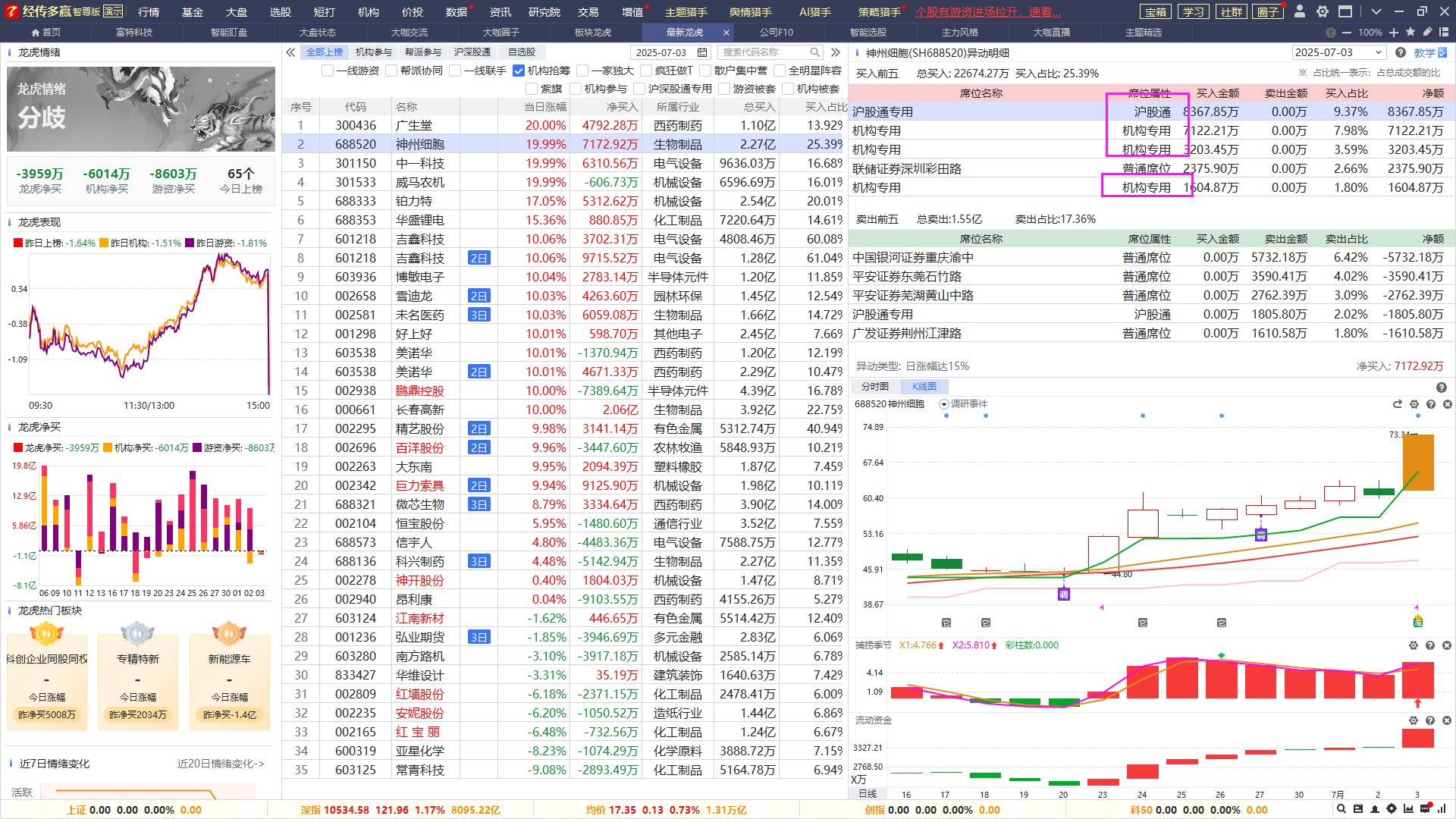 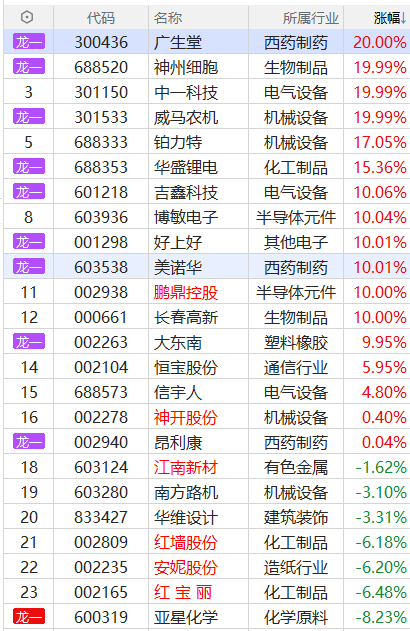 7月4
买方以机构买入为主，更适合中线上攻优势的控盘行情（比较稳）
龙虎活跃行情的思路
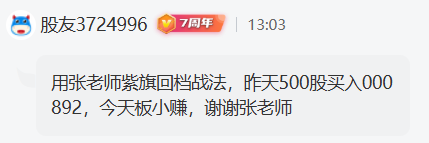 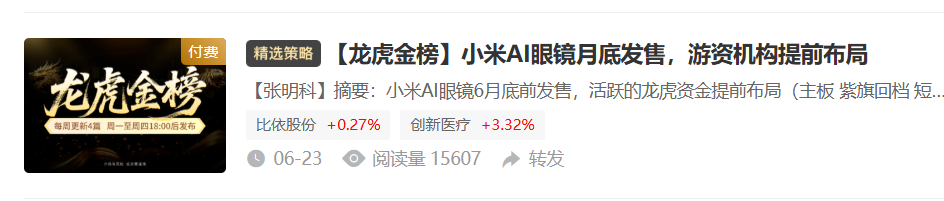 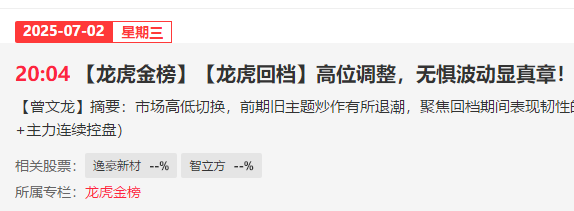 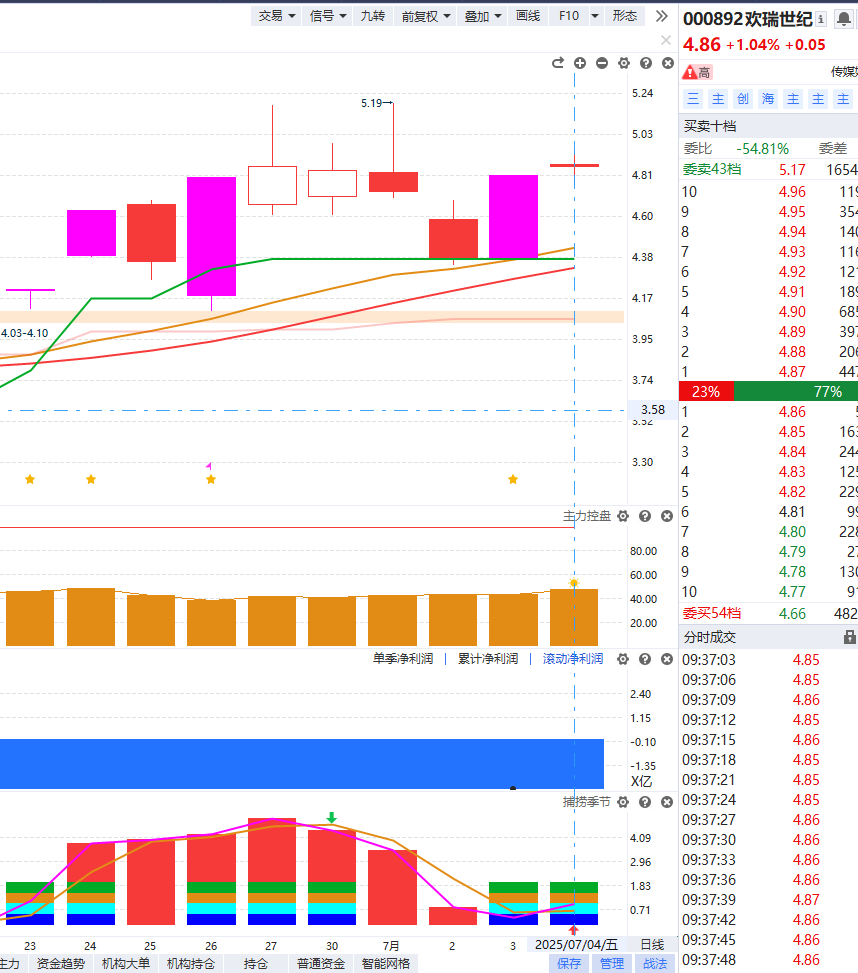 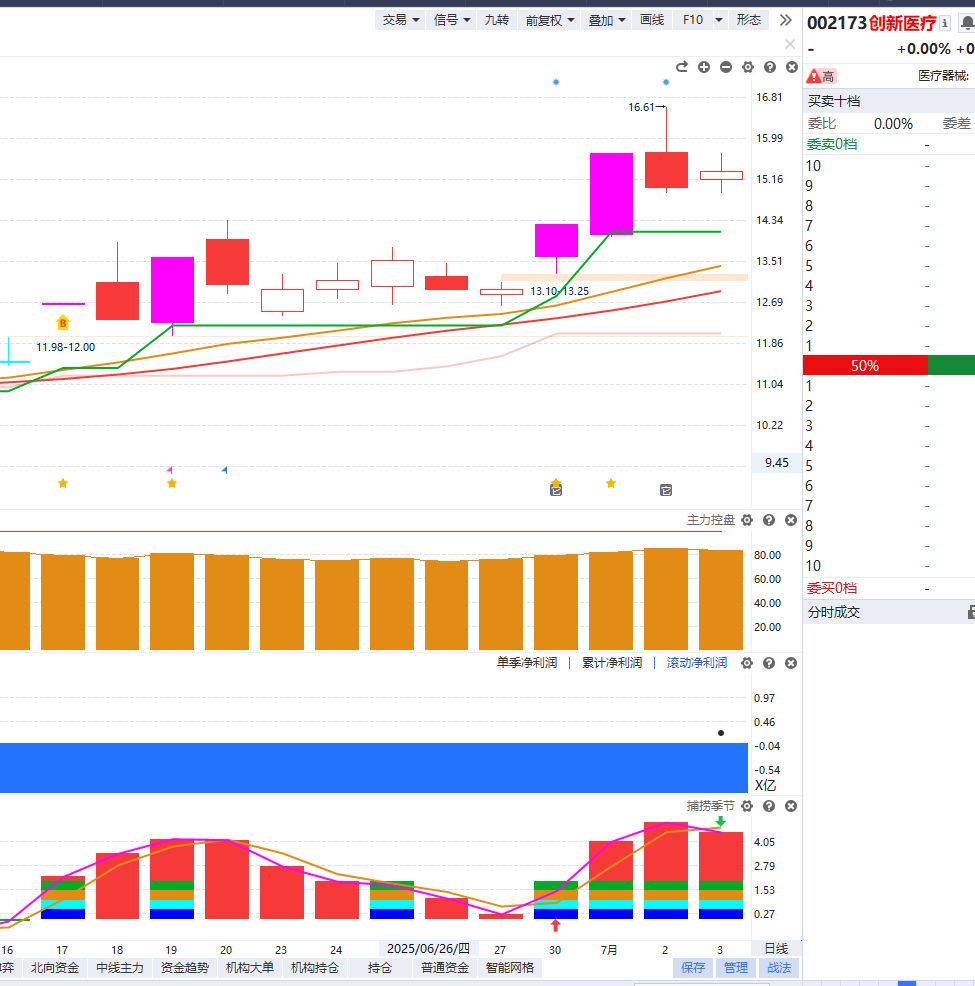 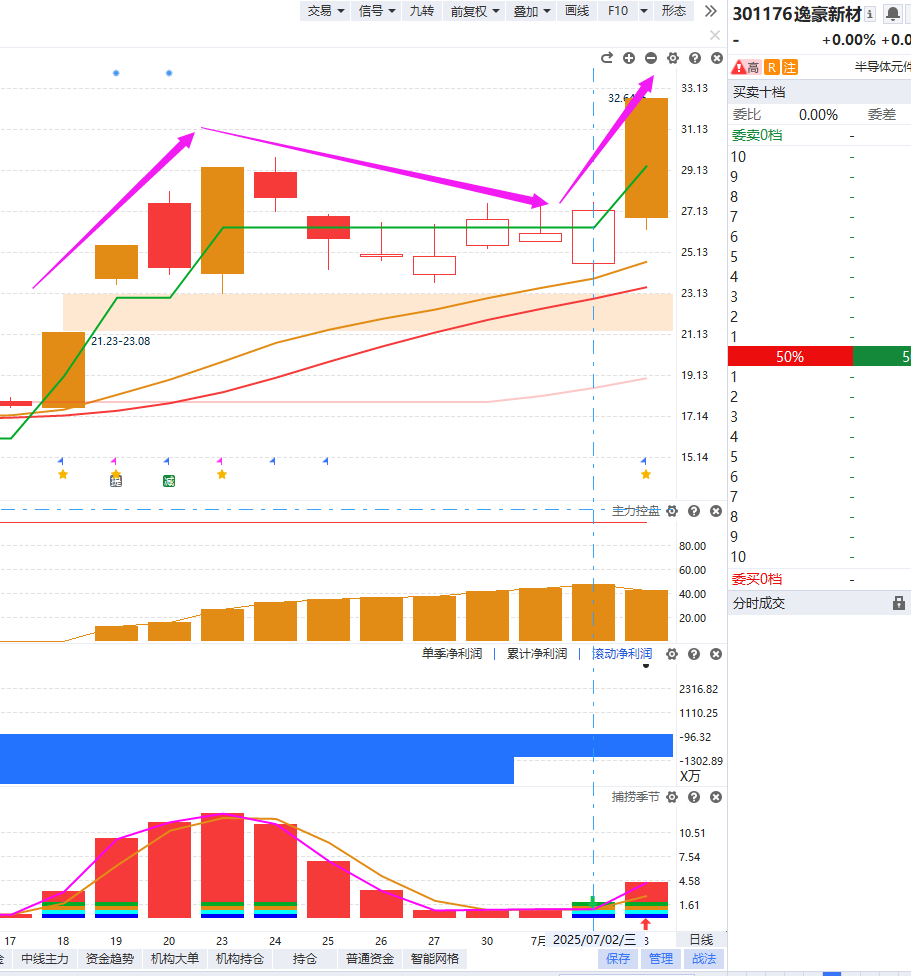 强者反而恒强，资金+趋势+位置选好，就好做很多！
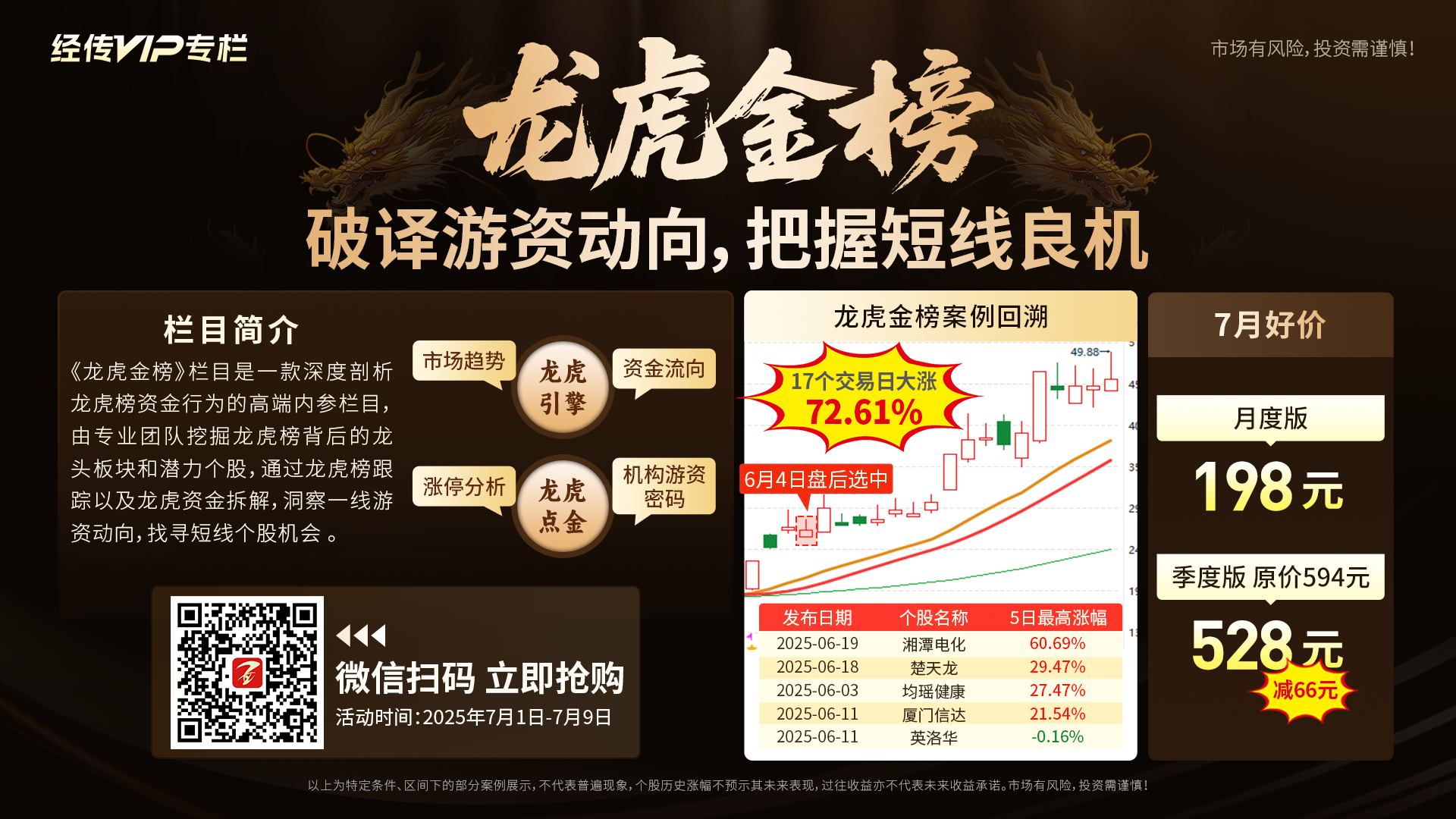 [Speaker Notes: https://neican.n8n8.cn/vip-column-h5/column-detail/6]
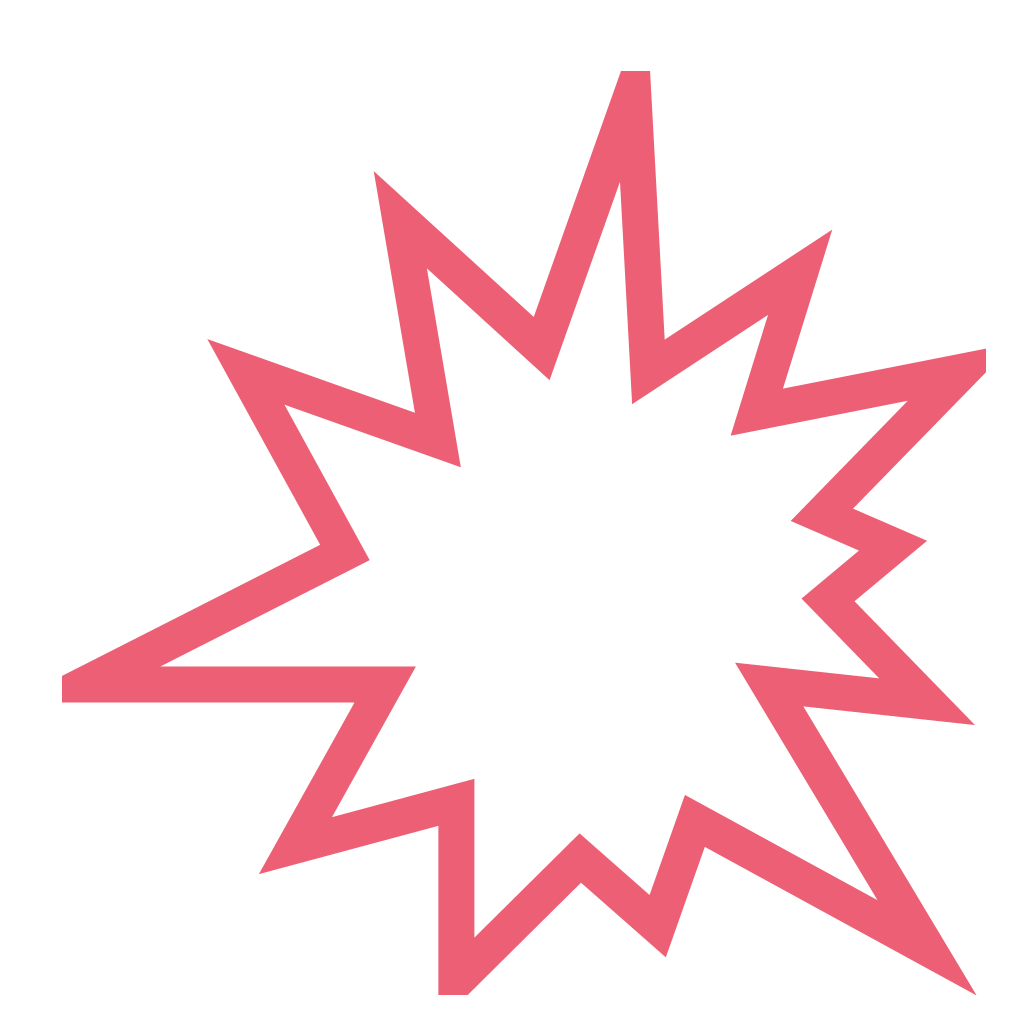 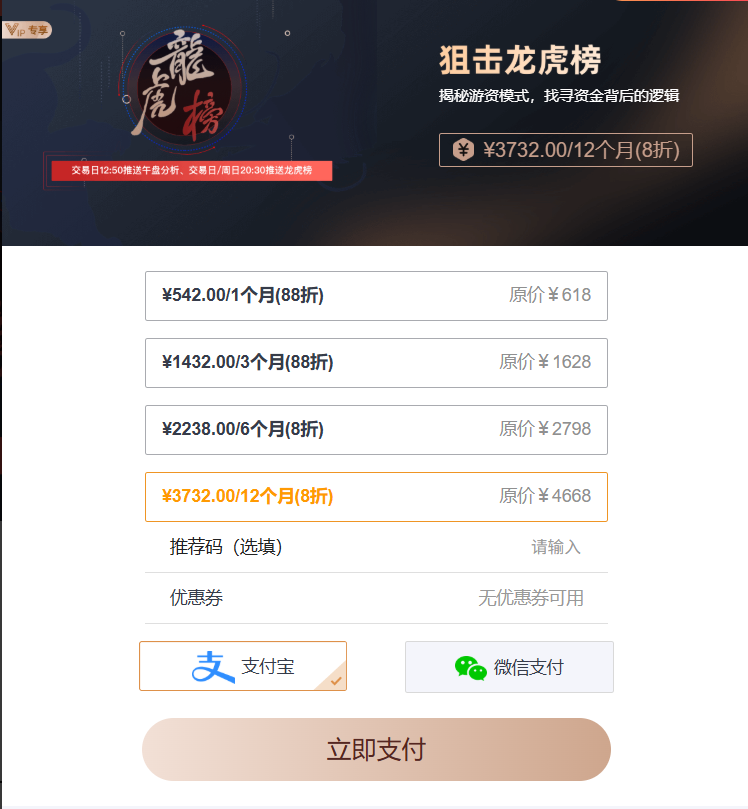 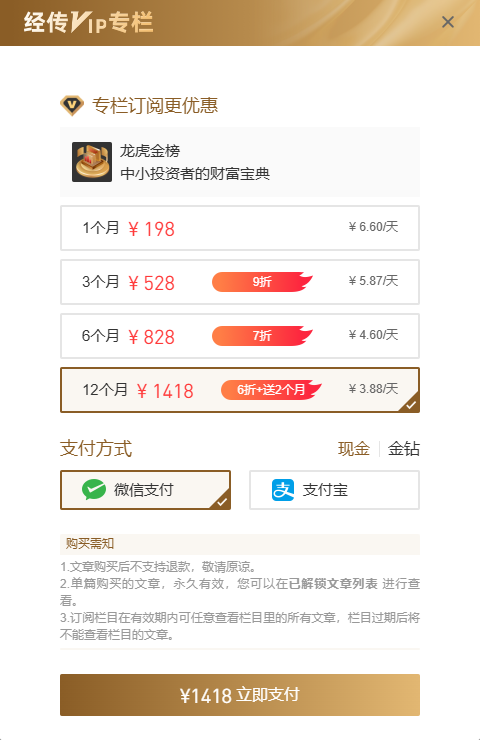 某友商
龙虎金榜
龙虎金榜
直接打骨折
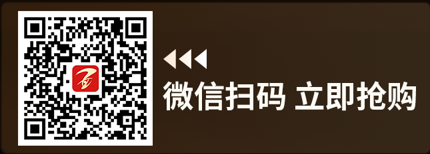 订阅《龙虎金榜》，畅享一周4篇策略服务
挖掘更多强势龙虎方向！
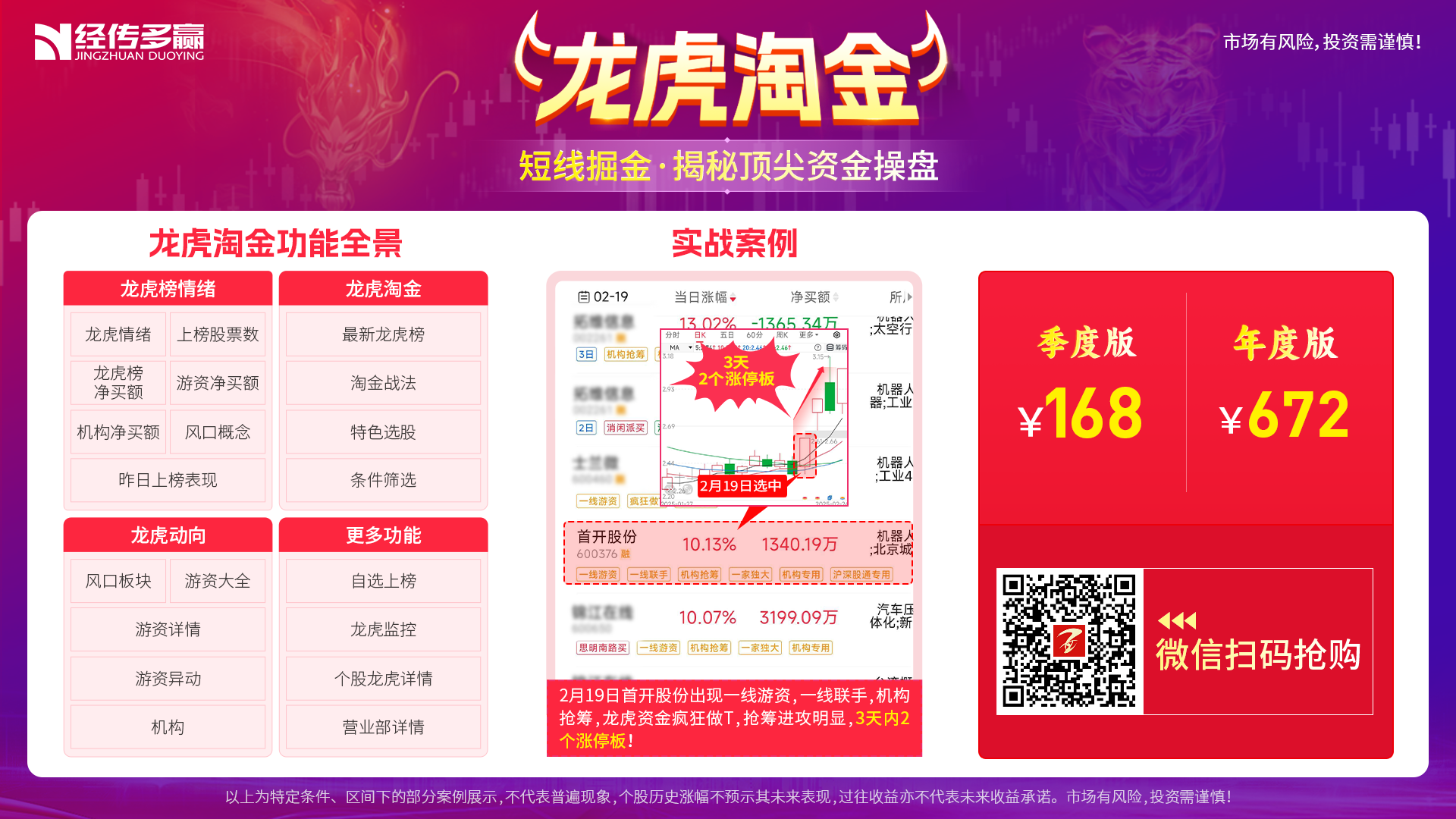 [Speaker Notes: https://a1.n8n8.cn/pc-page/lhtj?open=renewal&pageId=400000980]